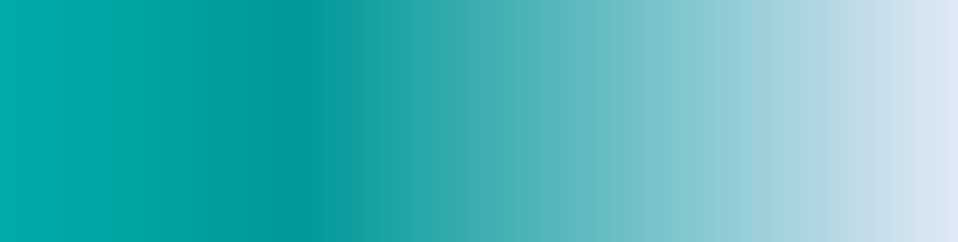 DIAPORAMA
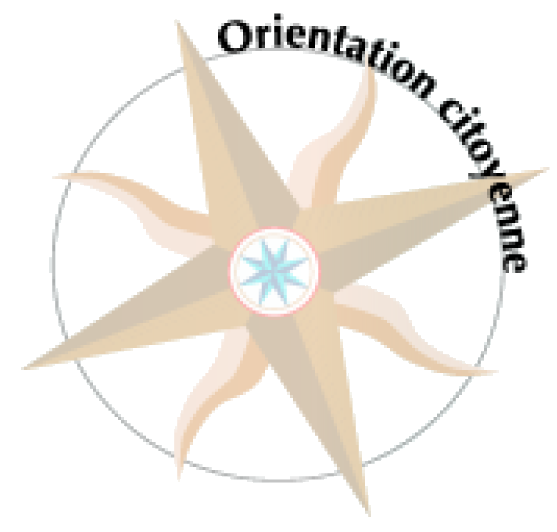 Les informations de base liées à mon identité et à ma personne
Support réalisé par le DisCRI dans le cadre de la séquence formative n°6 des AOC

Octobre 2020
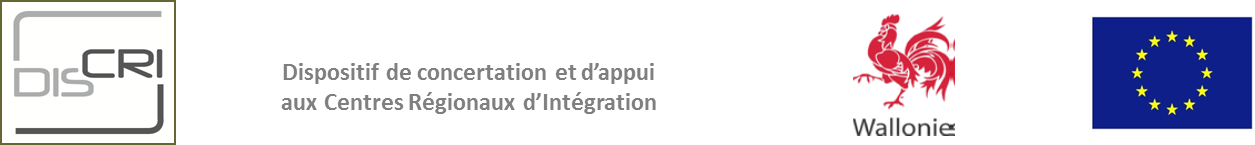 MON IDENTITÉ
MON IDENTITÉ
EN WALLONIE, Quand quelqu’un que je ne connais pas me demande qui je suis, je LUI DONNE quelques informations TOUTES SIMPLES
MON NOM ET MON PRÉNOM
Nom: Dupont

Prénom: Olivier  


Nom : Oleva

Prénom : Maria
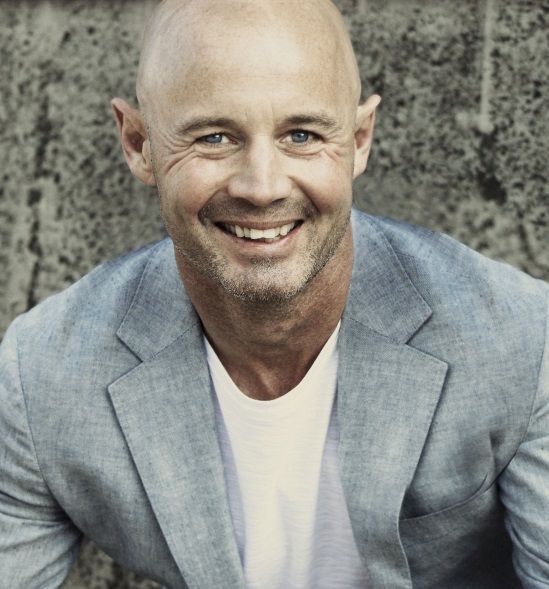 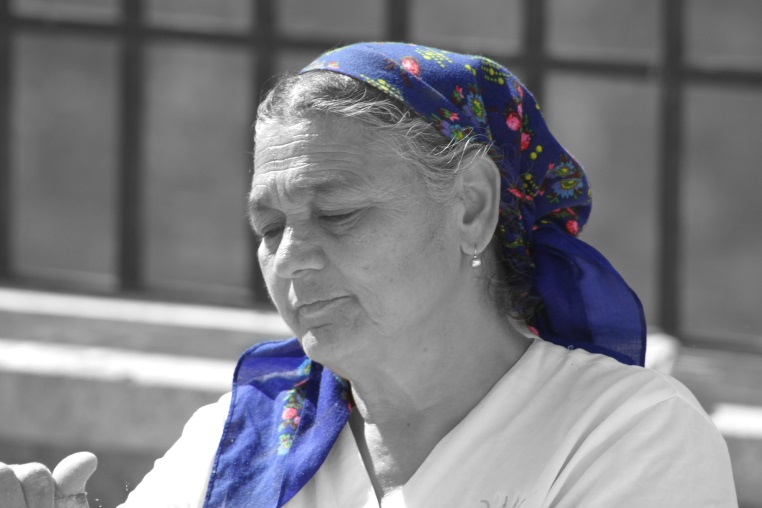 MA NATIONALITÉ
MA NATIONALITÉ
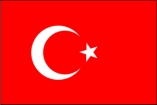 Turquie				turc-turque
Maroc 					marocain-marocaine
Chine 					chinois-chinoise
Bangladesh 			bengali
Belgique				belge
Albanie				albanais-albanaise
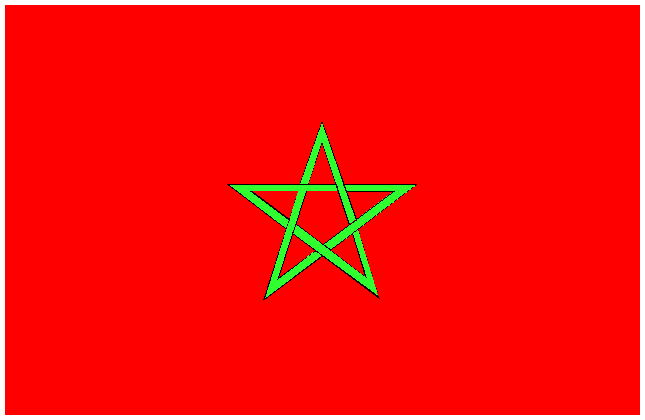 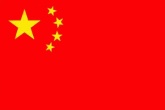 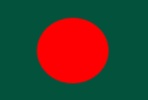 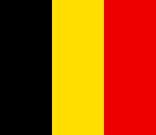 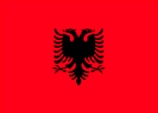 MON ÉTAT CIVIL
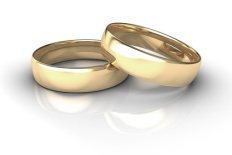 Marié ou Mariée
		Divorcé ou Divorcée
		Célibataire
		Cohabitant ou Cohabitante 
		Veuf ou Veuve
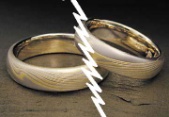 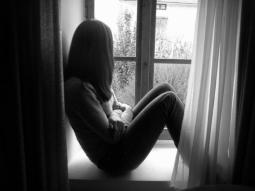 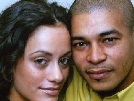 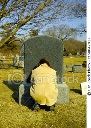 CE QUE JE FAIS DANS LA VIE
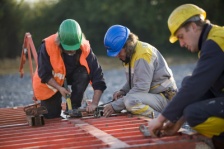 Travailleuse ou Travailleur
Demandeuse d’emploi ou Demandeur d’emploi
Mère ou père au foyer  
Étudiante ou Étudiant 
Retraitée ou retraité
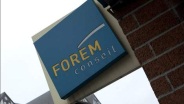 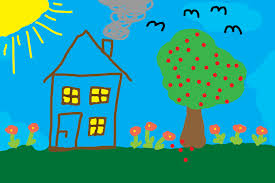 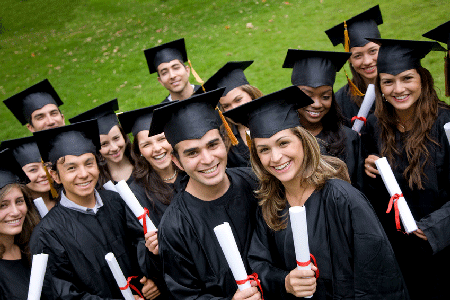 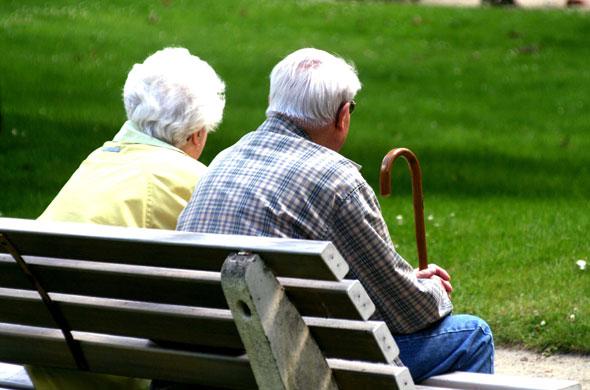 Où J’HABITE
Rue de la Paix, 25
5000 NAMUR
Belgique
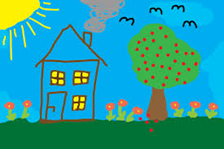 ÉVENTUELLEMENT, MON ÂGE
J’ai 20 ans			J’ai 30 ans



J’ai 45 ans
				J’ai 70 ans
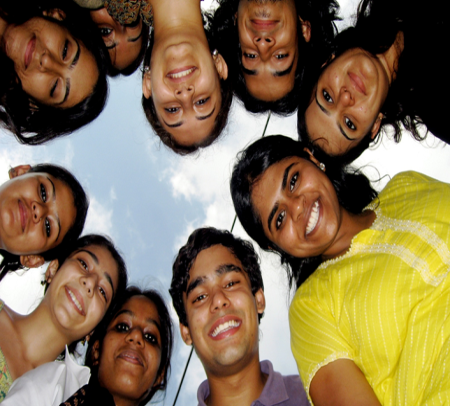 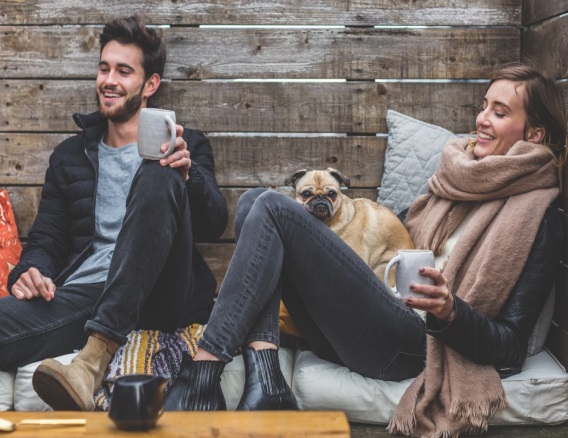 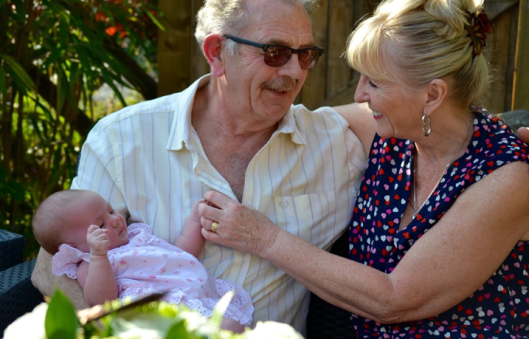 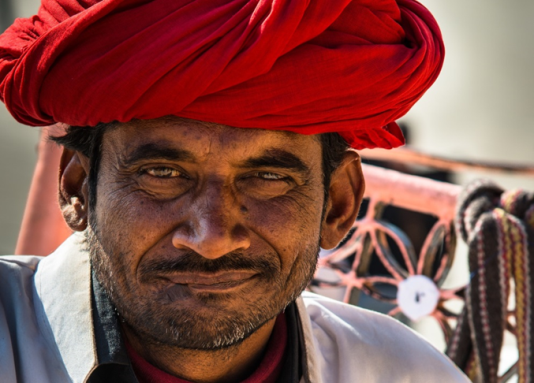